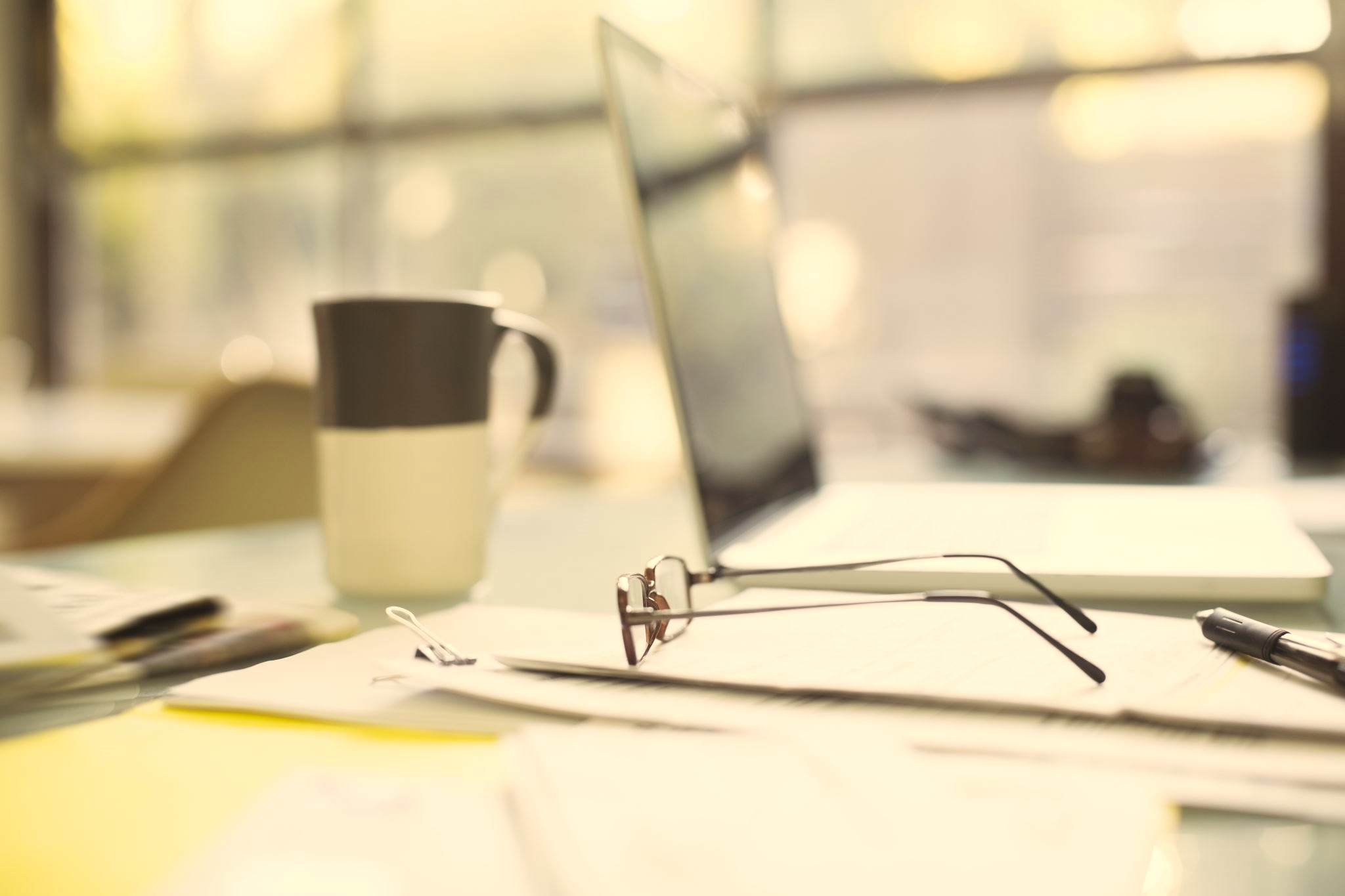 Job of the Week
Slide ideas for lecturers

Increase awareness of the job market and skills
Provide ideas for career planning
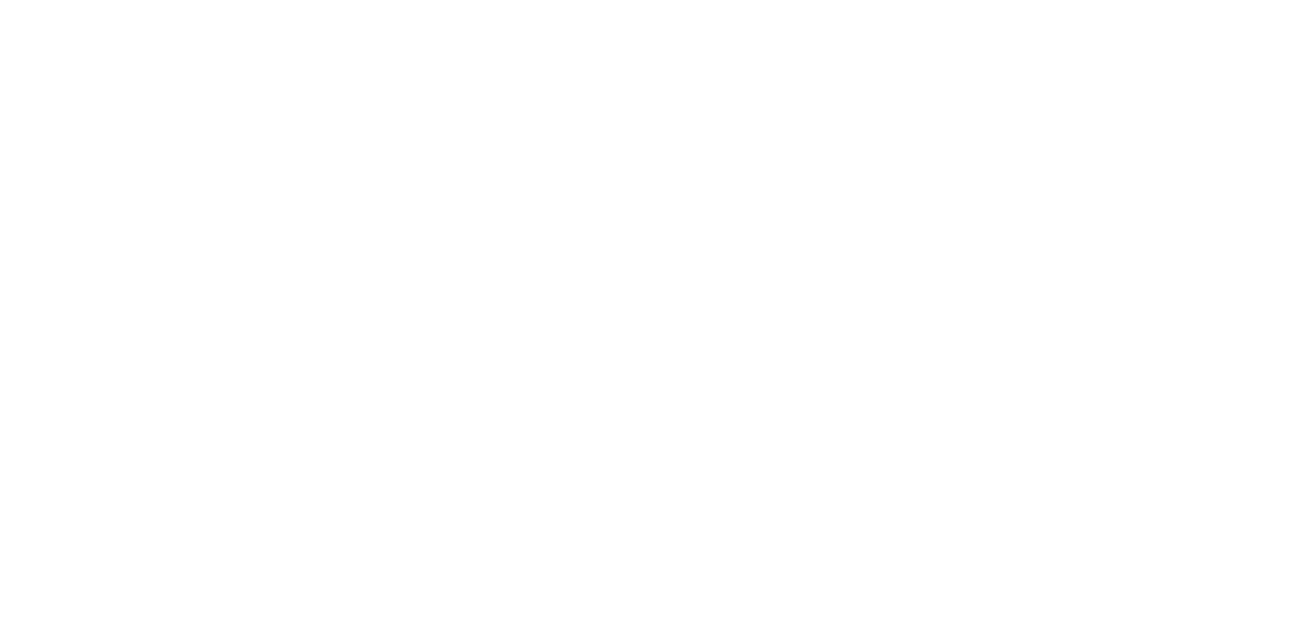 JCU Careers and Employability
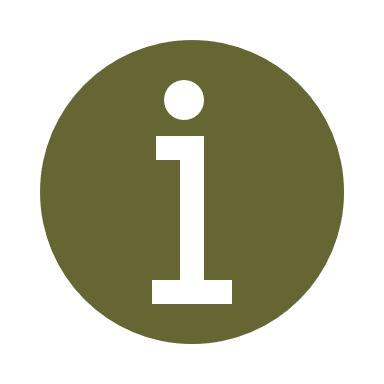 How?
Find a job vacancy

Highlight interesting points - a single slide will do

Share in lectures, tutorials, subject sites
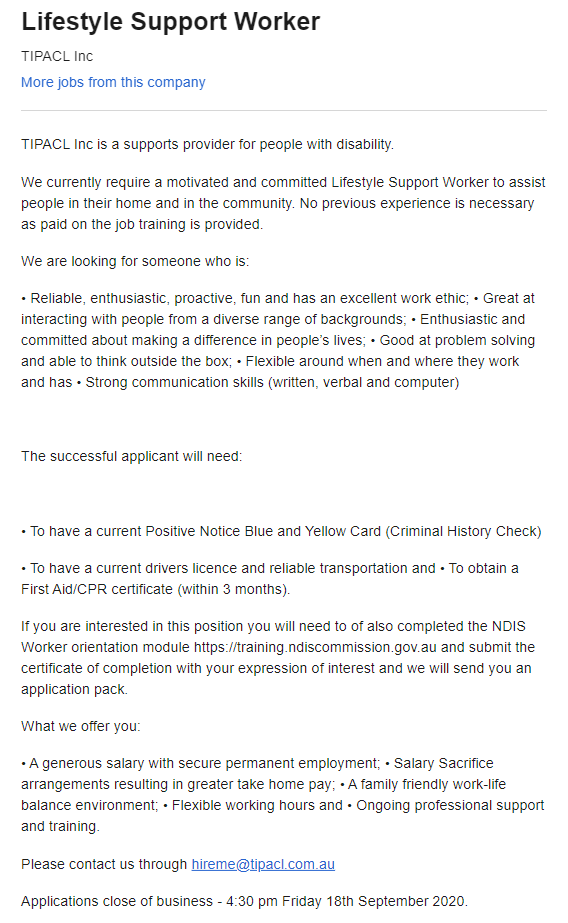 No experience necessary – perfect for students to increase theirs
Jobs that develop transferrable skills build employability – highly sought after by all employers
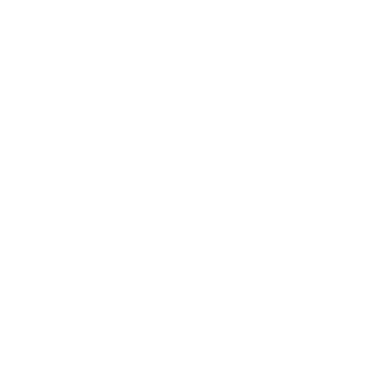 Tip
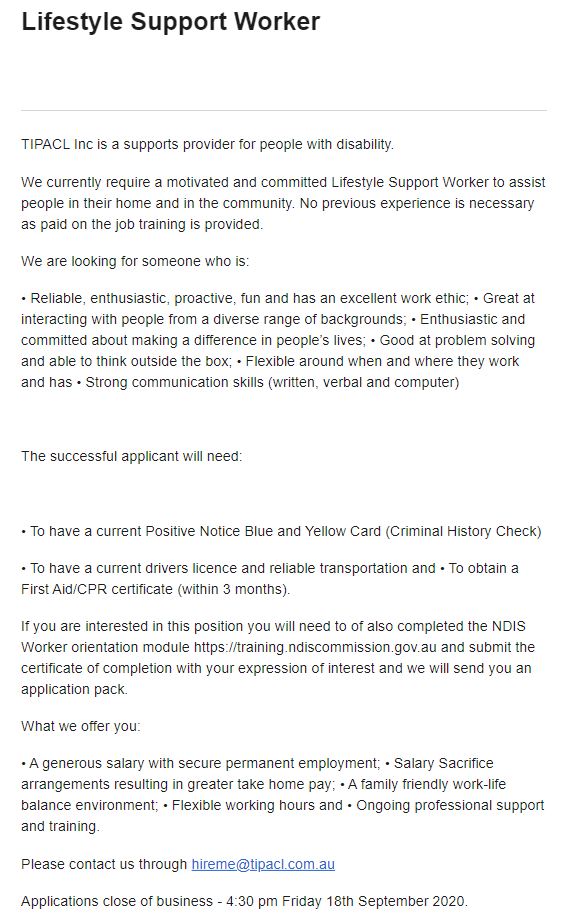 Show common licenses and certifications – help students plan
Entry level jobs show first steps

– they might be able to apply as a student 

– they show a realistic first job to get experience
Lists of tasks and processes give lots of industry insight
Improve awareness of job scope
Pre-plan placements - what common tasks do you want to get experience in?
Use the terms as tags on PebblePad reflections - easily find examples for job applications
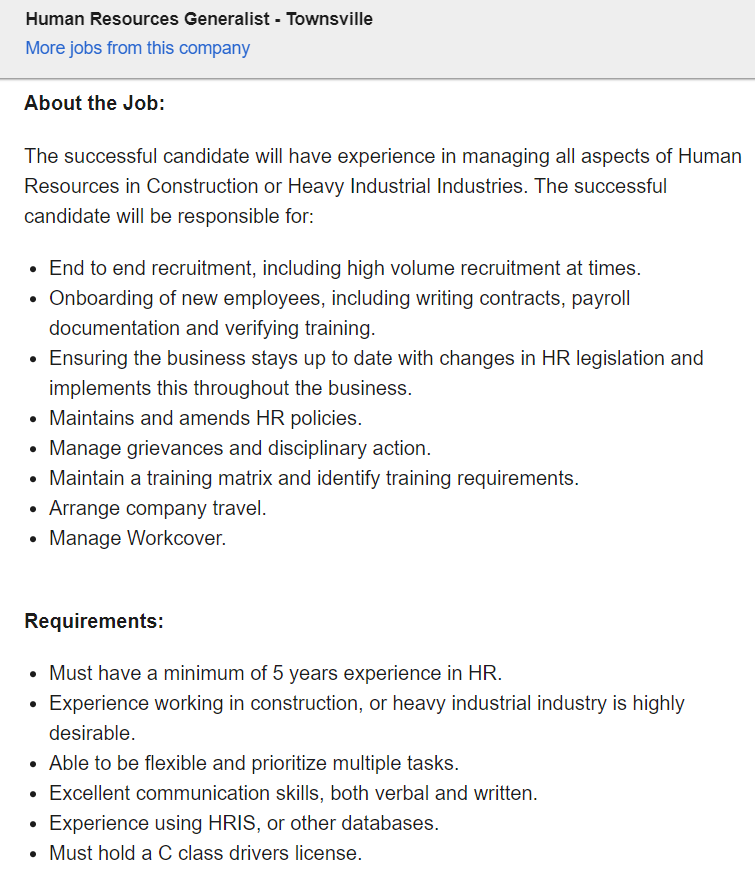 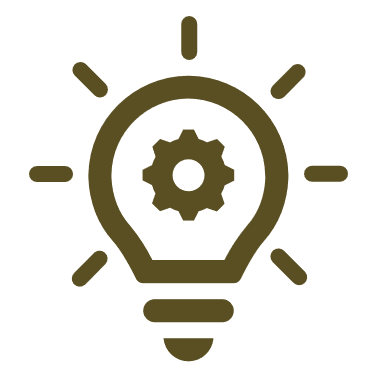 Tip
Bring understanding of how long it might take to achieve certain roles
Aspirational jobs 
guide career planning 

identify skills and experience 
sought by employers

seek out ways to 
build this experience
Other useful skills, hard and soft
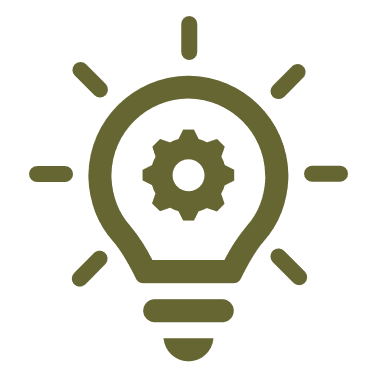 Tip
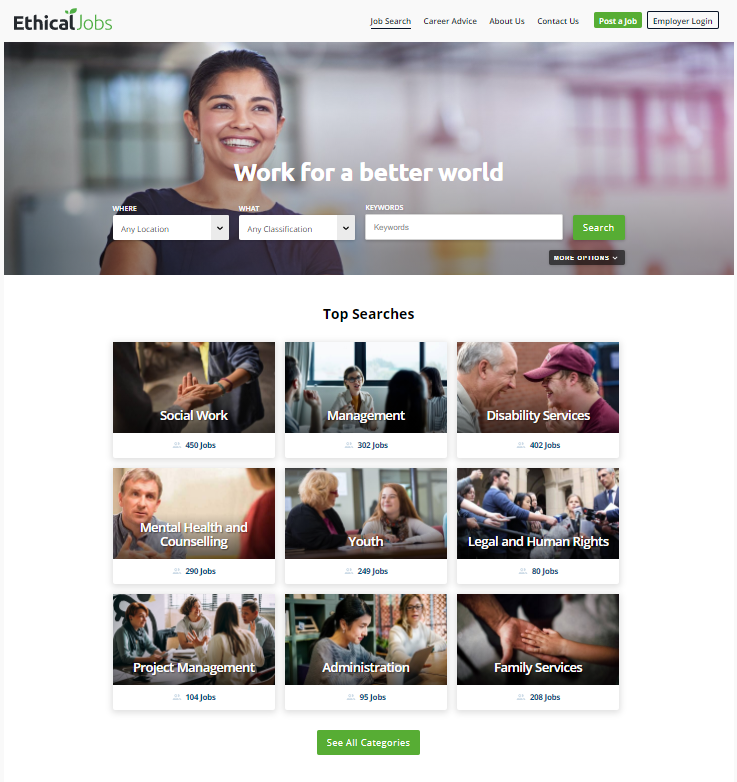 Show a job search platform

Display a range of employers 
for students to research

Assist generalist degrees 
identify industries of interest, 
rather than specific jobs
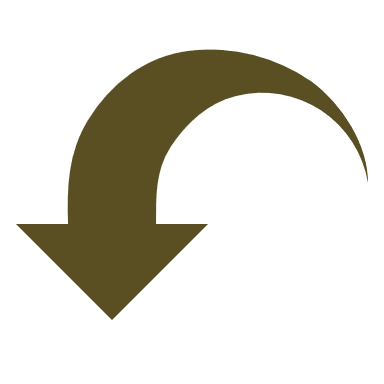 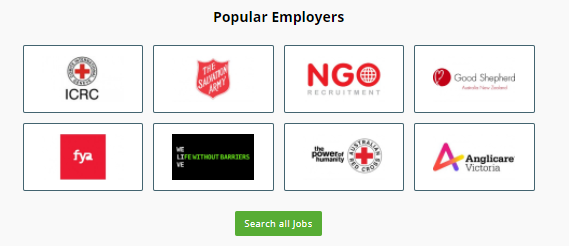 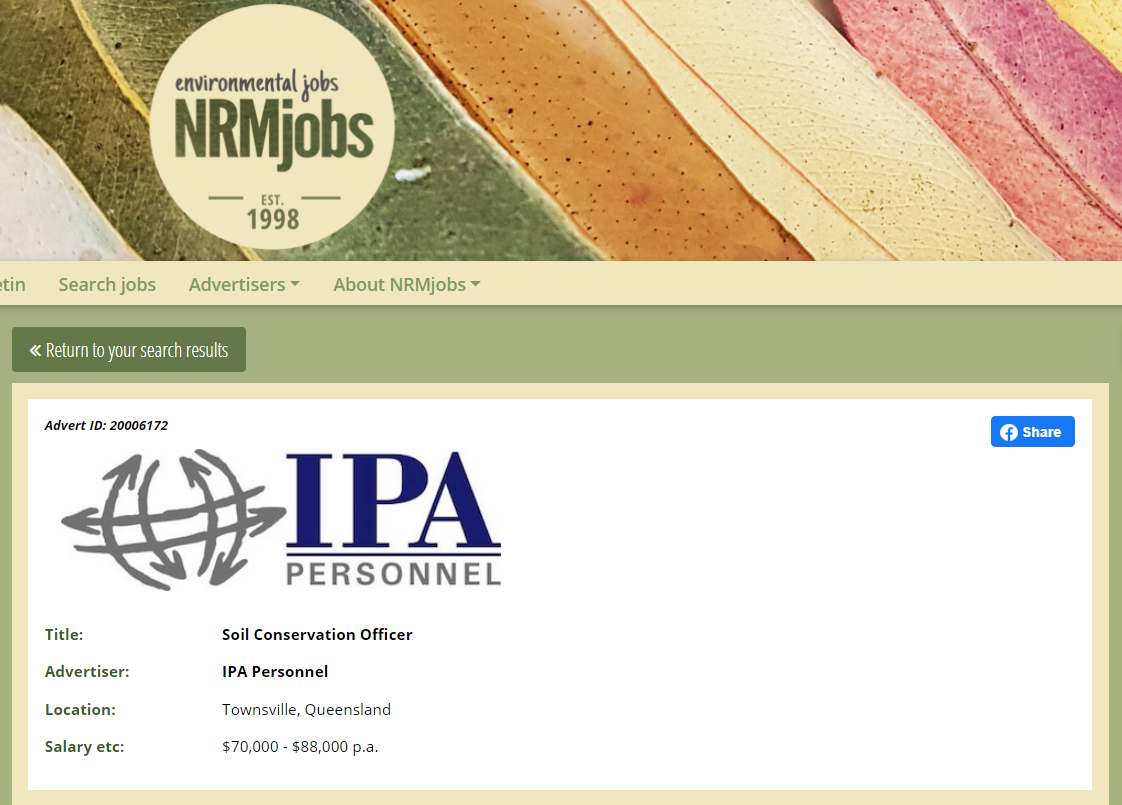 Share where you found it, especially if it’s a niche platform
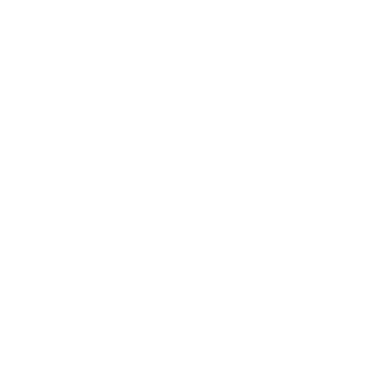 Tip
Link jobs to teaching

Find a job that’s 
specific to a topic or skill 
to make explicit links 
to your subject content.
Jobs with different 
job titles or roles 
broaden search terms and increase opportunity awareness.
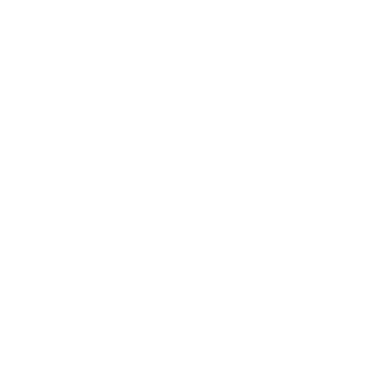 Tip
Promote the Employability Edge Graduate Job Search module 

Encourage students to self-help and get more info through JCU Careers and Employability’s online module

https://www.jcucareers.info/edge/module/graduate-job-search/